ТАТАРСТАН РЕСПУБЛИКАСЫ ЭШКУАРЛЫККА ЯРДӘМ ИТҮ ФОНДЫ
КУЭ СУБЪЕКТЛАРЫ ҺӘМ ҮЗМӘШГУЛЬЛӘР ӨЧЕН ЯРДӘМ ЧАРАЛАРЫ
01
«Үзмәшгульләр  2022»  микрофинанс продукты
.
ФАСТТРЕК.РФ
КУЭ СУБЪЕКТЛАРЫ ҺӘМ ҮЗМӘШГУЛЬЛӘР ӨЧЕН ЯРДӘМ ЧАРАЛАРЫ
02 «Импортны алыштыру» микрофинанс продукты
.
ФАСТТРЕК.РФ
КУЭ СУБЪЕКТЛАРЫ ҺӘМ ҮЗМӘШГУЛЬЛӘР ӨЧЕН ЯРДӘМ ЧАРАЛАРЫ
03 «Сәнәгать парклары» микрофинанс продукты
.
ФАСТТРЕК.РФ
КУЭ СУБЪЕКТЛАРЫ ҺӘМ ҮЗМӘШГУЛЬЛӘР ӨЧЕН ЯРДӘМ ЧАРАЛАРЫ
04 «Социаль эшкуарлык» микрофинанс продукты
.
ФАСТТРЕК.РФ
КУЭ СУБЪЕКТЛАРЫ ҺӘМ ҮЗМӘШГУЛЬЛӘР ӨЧЕН ЯРДӘМ ЧАРАЛАРЫ
05 «Экспортны үстерү» микрофинанс продукты
.
ФАСТТРЕК.РФ
КУЭ СУБЪЕКТЛАРЫ ҺӘМ ҮЗМӘШГУЛЬЛӘР ӨЧЕН ЯРДӘМ ЧАРАЛАРЫ
06 «Ярдәм» микрофинанс продукты
.
ФАСТТРЕК.РФ
КУЭ СУБЪЕКТЛАРЫ ҺӘМ ҮЗМӘШГУЛЬЛӘР ӨЧЕН ЯРДӘМ ЧАРАЛАРЫ
КЕЧЕ ҺӘМ УРТА ЭШКУАРЛЫК СУБЪЕКТЛАРЫ ҺӘМ ҮЗМӘШГУЛЬ ГРАЖДАННАР ӨЧЕН РОССИЯ ФЕДЕРАЦИЯСЕ ТЕРРИТОРИЯСЕНДӘ КҮРГӘЗМӘ-ЯРМИНКӘ ЧАРАЛАРЫНДА КАТНАШУНЫ ФИНАНСЛАУ
БИЗНЕС АЛЫП БАРУ БУЕНЧА КОНТРОЛЬ-КҮЗӘТЧЕЛЕК ЭШЧӘНЛЕГЕ ӨЛКӘСЕНДӘ ЭКСПЕРТЛАРДАН БУШЛАЙ КОНСУЛЬТАЦИЯ
7
8
Контроль һәм күзәтчелек юнәлешләре буенча контроль-күзәтчелек эшчәнлеге өлкәсендә экспертлардан консультация.
Әлеге хезмәт Россия Федерациясе территориясендә күргәзмә-ярминкә чараларында катнашуны финанслауны үз эченә ала. Теркәлү өчен түләү, күргәзмә мәйданын һәм җиһазларны арендага алу өчен түләнә.
РФ.КУЭның цифрлы платформасы
КУЭ СУБЪЕКТЛАРЫ ҺӘМ ҮЗМӘШГУЛЬЛӘР ӨЧЕН ЯРДӘМ ЧАРАЛАРЫ
КУЭ СУБЪЕКТЫ ХЕЗМӘТКӘРЛӘРЕНЕҢ ҺӘМ ҮЗМӘШГУЛЬЛӘРНЕҢ МАРКЕТПЛЕЙСЛАРДА ЭШЛӘҮ БУЕНЧА КВАЛИФИКАЦИЯЛӘРЕН КҮТӘРҮ
КУЭ СУБЪЕКТЛАРЫ ҺӘМ ҮЗМӘШГУЛЬЛӘР ӨЧЕН РОССИЯ СОЦИАЛЬ ЧЕЛТӘРЛӘРЕНДӘ ҺӘМ МЕССЕНДЖЕРЛАРЫНДА ТАНЫТУ ИНСТРУМЕНТЛАРЫНА ӨЙРӘТҮ БУЕНЧА КОМПЛЕКСЛЫ ХЕЗМӘТ
ВКОНТАКТЕ СОЦИАЛЬ ЧЕЛТӘРЕННӘН ЯҢА ФАЙДАЛАНУЧЫЛАР ӨЧЕН ВКОНТАКТЕ СОЦИАЛЬ ЧЕЛТӘРЕНЕҢ РЕКЛАМА КАБИНЕТЫНДА БЕРЕНЧЕ ТҮЛӘҮНЕ ИКЕЛӘТӘ АРТТЫРУ ӨЧЕН 3000 ЯКИ 5000 СУМЛЫК БУШЛАЙ КУПОН БИРҮ
10
9
11
Хезмәт түбәндәге модульләр буенча онлайн мастер-классларны үз эченә ала:
1 нче модуль. Компанияне әзерләү
2 нче модуль. Социаль челтәрләр өчен  материал эчтәлеге өстендә эш
3 нче модуль. «ВКонтакте»ны таныту
Модуль 4. «ВКонтакте»ны максатчан рекламалау
5 нче модуль . Күзгә ташлана торган креативлар булдыру принциплары һәм алгоритмнары
6 нчы модуль.  «Телеграм»да таныту
7 нче модуль . Башка социаль челтәрләрдә таныту
8 нче модуль. MyTarget реклама системасы
9 нчы модуль. Кампанияне анализлау һәм гамәлгә ашыру
Wildberries, OZON, AliExpress Russia, Яндекс.Маркет, Lamoda, СберМегаМаркет маркетплейсларында эшләү буенча КУЭ субъектының бер хезмәткәренең /үзмәшгульнең квалификациясен күтәрү, «Маркетплейслар белән эшләгәндә аккаунт-менеджер күнекмәләрен үстерү» программасын узу йомгаклары буенча өстәмә белем таныклыгы /сертификат бирү, 16 академик сәгать күләмендә
ВКонтакте социаль челтәре платформасының яңа кулланучылары, шулай ук ВКонтакте социаль челтәренең реклама кабинетын 180 һәм аннан да күбрәк көн дәвамында кулланмаучылар өчен ВКонтакте җәмгыяте/кибете рекламасына беренче түләүне икеләтә арттыру өчен 3000 яки 5000 сумлык (КУЭ субъекты сайлавы буенча) купон бирү.
Промокодны активлаштыру гариза бирүче тарафыннан ВКонтакте социаль челтәренең шәхси кабинетын купон номиналына тигез суммага тулыландырганда башкарыла.
РФ.КУЭның цифрлы платформасы
КУЭ СУБЪЕКТЛАРЫ ҺӘМ ҮЗМӘШГУЛЬЛӘР ӨЧЕН ЯРДӘМ ЧАРАЛАРЫ
14
12
«ГАДЕЛ БИЛГЕ» СИСТЕМАСЫНА МӘГЪЛҮМАТ ТАПШЫРУ ӨЧЕН, СИСТЕМАГА БУШЛАЙ КЕРҮ МӨМКИНЛЕГЕ БИРҮ
ФЕДЕРАЛЬ САЛЫМ ХЕЗМӘТЕНӘ, РОССИЯ ПЕНСИЯ ФОНДЫНА, ФЕДЕРАЛЬ ИМИНИЯТ ФОНДЫНА, РОССТАТИСТИКАГА, РФ ҮЗӘК БАНКЫНА ХИСАП ТАПШЫРУ ӨЧЕН  БЕР ЕЛГА СЕРВИСКА ТҮЛӘҮСЕЗ КЕРҮ МӨМКИНЛЕГЕ БИРҮ
ЭЛЕКТРОН ДОКУМЕНТ ӘЙЛӘНЕШЕ СИСТЕМАСЫНА БУШЛАЙ КЕРҮ МӨМКИНЛЕГЕ БИРҮ
13
Хезмәт электрон документ әйләнеше системасында (600 данәгә кадәр) контрагентлар белән хезмәттәшлек итү өчен мәгълүматлар һәм чыгучы документлар пакетын тапшыру сервисына  1 елга керү мөмкинлеген үз эченә ала.
Хезмәт «Гадел билге» системасында теркәлү өчен сервиска, УПД форматында накладной кабул итүгә, калдыкларны маркировкалау өчен маркировкаланган товарларны кабул итүгә 1 елга тоташтыруны үз эченә ала.
Хисап тапшыру өчен, бер елга сервиска бушлай керү мөмкинлеге бирү.
17
РЕГИОНАРА БИЗНЕС-МИССИЯДӘ КАТНАШУНЫ ОЕШТЫРУ
15
16
БЕЛЕМ БИРҮ. «МИНЕМ БИЗНЕС» ҮЗӘГЕ ҮТКӘРГӘН УКУ-УКЫТУ ЧАРАЛАРЫНА ЯЗЫЛУ
БИЗНЕС АУДИТЫ ХЕЗМӘТЕ
Хезмәт бизнес алып бару (кризиска каршы менеджмент, сатулар, команда белән идарә итү, тарату һәм инвестицияләр, UNIT экономика) буенча укытуны һәм компания бизнес процессларын аудитлауны үз эченә ала.
Хезмәт үз эченә коммерция тәкъдимен формалаштырны, бизнес-миссия үткәрү төбәгендә B2B очрашуларын уздыруны, оештыру кертеме түләүне (кирәк булса) ала.
Хезмәт 2022 елда «Минем бизнес» үзәге үткәргән офлайн һәм онлайн укыту чараларына язылуны үз эченә ала.
РФ.КУЭның цифрлы платформасы
СОЦИАЛЬ ПРЕДПРИЯТИЯЛӘР ӨЧЕН ЯРДӘМ ЧАРАЛАРЫ
18
19
СОЦИАЛЬ ПРЕДПРИЯТИЯ ИТЕП ТАНУ ӨЧЕН ГАРИЗА КАБУЛ ИТҮ
СОЦИАЛЬ ПРЕДПРИЯТИЕЛӘРНЕҢ РОССИЯ ФЕДЕРАЦИЯСЕ ТЕРРИТОРИЯСЕНДӘ КҮРГӘЗМӘ - ЯРМИНКӘ ЧАРАЛАРЫНДА КАТНАШУЫН ФИНАНСЛАУ
Социаль предприятие итеп тану мәсьәләсе буенча консультация һәм түбәндәге категорияләр буенча социаль предприятиеләр исемлегенә кертү өчен гариза кабул итү:
КУЭ субъекты инвалидлар, иректән мәхрүм итү урыннарыннан азат ителгән затлар, качаклар, аз керемле гражданнар, балалар йортларын тәмамлаучылар кебек гражданнарны эш белән тәэмин итә;
 КУЭ субъекты инвалидлар, иректән мәхрүм итү урыннарыннан азат ителгән затлар, качаклар, аз керемле гражданнар, балалар йортларын тәмамлаучылар кебек категорияләрдән булган гражданнар җитештерә торган товарларны яки хезмәт күрсәтүләрне сатуны тәэмин итә;
КУЭ субъекты инвалидлар, иректән мәхрүм итү урыннарыннан азат ителгән затлар, качаклар, аз керемле гражданнар, балалар йортларын тәмамлаучылар өчен билгеләнгән товарлар (эшләр, хезмәтләр) җитештерү эшчәнлеген башкара; 
КУЭ субъекты иҗтимагый файдалы максатларга ирешүгә һәм җәмгыятьнең социаль проблемаларын чишүгә юнәлдерелгән эшчәнлек башкара.
Хезмәт теркәлү өчен җыемны, күргәзмә мәйданын һәм җиһазларны арендалау өчен түләүне үз эченә ала. Гариза бирү өчен хисап/ күргәзмәне оештыручыдан коммерция тәкъдиме  кирәк.
РФ.КУЭның цифрлы платформасы
СОЦИАЛЬ ПРЕДПРИЯТИЯЛӘР ӨЧЕН ЯРДӘМ ЧАРАЛАРЫ
20
21
25 ЯШЬКӘ КАДӘРГЕ, ӘЛЕГЕ ЯШЬНЕ ДӘ КЕРТЕП, ЯШЬ ЭШКУАРЛАРГА ГРАНТ ЯРДӘМЕ
СОЦИАЛЬ ПРЕДПРИЯТИЕЛӘРГӘ ГРАНТ ЯРДӘМЕ
Грант гариза бирүчеләрнең проектны гамәлгә ашыруга бәйле чыгымнарын финанс белән тәэмин итү максатларында бирелә:
Грантның күләме: 100 мең сумнан 500 мең сумга кадәр.
Грант бер тапкыр бәйге нигезендә бирелә.
Шартлар:
- грант алу өчен документлар тапшырган вакытка 25 яшькә кадәрге (әлеге яшьне дә кертеп) физик зат шәхси эшкуар буларак теркәлгән яисә юридик затның оештыручылары (катнашучылары) яки акционерлары составына җаваплылыгы чикләнгән җәмгыятьнең устав капиталының яки хуҗалык ширкәтенең җыелма капиталының кимендә 50 процент өлешенә яисә акционерлык җәмгыятенең тавыш бирү акцияләренең кимендә 50 процентына ия булган, грант алу өчен документлар тапшырган вакытка 25 яшькә кадәрге (әлеге яшьне дә кертеп) физик зат керә;
кече һәм урта эшкуарлык субъектының, эшкуарлык эшчәнлеген гамәлгә ашыру юнәлеше буенча грант алганчы, бер ел дәвамында укыту программасы яисә акселерация программасы кысаларында укулар узган булуы;
 проектны гамәлгә ашыруга каралган чыгымнар күләменең кимендә 25 % ын финанслашуны тәэмин итәргә.
Грант социаль эшкуарлык өлкәсендә проектны гамәлгә ашыруга бәйле чыгымнарны финанс белән тәэмин итү максатларында бирелә:
Грантның күләме: 100 мең сумнан 500 мең сумга кадәр.
Грант бер тапкыр бәйге нигезендә бирелә.
Шартлар:
- агымдагы календарь елның 10 июленнән 10 декабренә кадәр чорда оешма социаль дип танылган (209-ФЗ ның 24.1 статьясының 3 бүлеге) һәм КУЭ субъектлары Бердәм реестрына кертелгән булу;
- КУЭ субъектының Эшкуарлыкка ярдәм итү үзәгенең, Социаль өлкә инновацияләр үзәгенең яки Кече һәм урта эшкуарлык корпорациясенең укыту яки акселерация программасы кысаларында укулар узган булуы;
- проектны гамәлгә ашыруга каралган чыгымнар күләменең кимендә 25 % ын финанслашуны тәэмин итәргә.
РФ.КУЭның цифрлы платформасы
ЭКСПОРТ ЮНӘЛЕШЛЕ ОЕШМАЛАР ӨЧЕН ЯРДӘМ ЧАРАЛАРЫ
22
23
ТЫШКЫ ИКЪТИСАДИ ЭШЧӘНЛЕККӘ ӨЙРӘТҮ
ЧИТ ИЛ КОНТРАГЕНТЫН ЭЗЛӘҮ
Хезмәт коммерция тәкъдимен формалаштыру яки актуальләштерүне, тәкъдир итү һәм башка материалларны формалаштыруны һәм чит телгә тәрҗемә итүне, чит ил сатып алучысын эзләүне һәм сайлап алуны, шулай ук сөйләшү процессын алып баруда ярдәмне үз эченә ала.
Хезмәт тышкы икътисади тематикалы семинарларга һәм вебинарларга язылуны үз эченә ала. Чаралар экспорт проектының бөтен тормыш циклын җентекләп өйрәтә.
25
24
ПРОДУКЦИЯНЕ ТРАНСПОРТ БЕЛӘН ТАШУНЫ ОЕШТЫРУДА ҺӘМ ТОРМЫШКА АШЫРУДА БУЛЫШЛЫК КҮРСӘТҮ
ЭКСПОРТ КОНТРАКТЫНА ЯРДӘМ ИТҮ
Әлеге хезмәт контрактка хокукый экспертиза үткәрүне/ экспорт контракты проектын әзерләүне, таможня процедураларын узу кысаларында документлар рәсмиләштерүдә ярдәм итүне, салым салу һәм валюта җайга салуын һәм валюта контролен үтәү мәсьәләләре буенча консультация бирүне үз эченә ала.
Әлеге хезмәт Россия Федерациясе чикләренә кадәр продукцияне ташуны оештыруда һәм тормышка ашыруда ярдәм итүне үз эченә ала.
Хезмәт чыгымнарның 80 % ына кадәр, әмма компаниягә 500 мең сумнан да артык булмаган финанслашуны үз эченә ала.
РФ.КУЭның цифрлы платформасы
ЭКСПОРТ ЮНӘЛЕШЛЕ ОЕШМАЛАР ӨЧЕН ЯРДӘМ ЧАРАЛАРЫ
26
27
ПРОДУКЦИЯНЕ ҺӘМ (ЯКИ) ҖИТЕШТЕРҮ ПРОЦЕССЫН ТЫШКЫ БАЗАРЛАРДА ТОВАР ЭКСПОРТЫ ӨЧЕН КУЕЛГАН ТАЛӘПЛӘРГӘ ТУРЫ КИТЕРҮДӘ БУЛЫШУ (СТАНДАРТЛАШТЫРУ, СЕРТИФИКАЦИЯЛӘҮ, КИРӘКЛЕ РӨХСӘТЛӘР)
ХАЛЫКАРА КҮРГӘЗМӘЛӘРДӘ КАТНАШУ
Хезмәт түбәндәгеләрне үз эченә ала:
күргәзмә мәйданын арендалау; 
стенд төзү; 
өстәмә җиһазлар арендалау; 
тәрҗемәчеләр эшчәнлеген оештыру; 
трансфер; 
тәкъдир итү материалларын чит телгә тәрҗемә итү; 
күргәзмә үрнәкләрен китерү; 
теркәлү кертемнәрен түләү.
Хезмәт түбәндәгеләрне үз эченә ала:
- продукциянең һәм (яки) җитештерү процессының тышкы базарларда куела торган таләпләргә туры килүен бәяләү максатларында гамәлгә ашырыла торган эшләр (чаралар) комплексын алуда кече һәм урта эшкуарлык субъектына булышлык күрсәтү;
- продукциягә техник документларны әзерләү (эшләү, эшләп бетерү, тәрҗемә итү);
күрсәтелгән таләпләргә туры килү экспорт иленең законнарында мәҗбүри таләбе яки экспорт контрактындагы чит ил контрагенты таләбе булган очракта – таможня рәсмиләштерүе.
	Бу хезмәт Фонд тарафыннан чыгымнарның 80 % ына кадәр, әмма компаниягә кимендә 1 млн сум финанслашуны үз эченә ала.
РФ.КУЭның цифрлы платформасы
ЭКСПОРТ ЮНӘЛЕШЛЕ ОЕШМАЛАР ӨЧЕН ЯРДӘМ ЧАРАЛАРЫ
28
29
ХАЛЫКАРА ЭЛЕКТРОН СӘҮДӘ МӘЙДАНЧЫКЛАРЫНДА ТОВАР (ЭШ, ХЕЗМӘТ КҮРСӘТҮ) УРНАШТЫРУДА ЯРДӘМ ИТҮ ХЕЗМӘТЕ
АКСЕЛЕРАЦИЯ ПРОГРАММАСЫНДА КАТНАШУ
Әлеге хезмәт кече һәм урта эшкуарлык субъектларында экспорт эшчәнлеген алып бару буенча күнекмәләр һәм гамәли компетенцияләр формалаштыруны, финанс модельләрен исәпләүне, максатчан аудиторияләрне, сегментларны һәм товарларның урыннарын билгеләүне, халыкара сату һәм сату каналлары системасын үстерүне, логистик маршрутлар эшләүне үз эченә ала.

Акселерация программалары:
«Экспорт Форсажы»; 
«GoGlobal»;
«Экспортерлар 2.0».
Хезмәт халыкара маркетплейсларда  урнаштыруны, аларда эшләргә өйрәтүне, шулай ук урнаштыру вакытында ярдәм итүне үз эченә ала.
Әлеге хезмәт «Россия экспорт үзәге» АҖ аккредитацияләнгән халыкара электрон сәүдә мәйданчыклары исемлеге буенча күрсәтелә.
РФ.КУЭның цифрлы платформасы
ИНДУСТРИЯ (СӘНӘГАТЬ) ПАРКЛАРЫНЫҢ ИДАРӘЧЕ КОМПАНИЯЛӘРЕ ҺӘМ РЕЗИДЕНТЛАРЫ ӨЧЕН ЯРДӘМ ЧАРАЛАРЫ
31
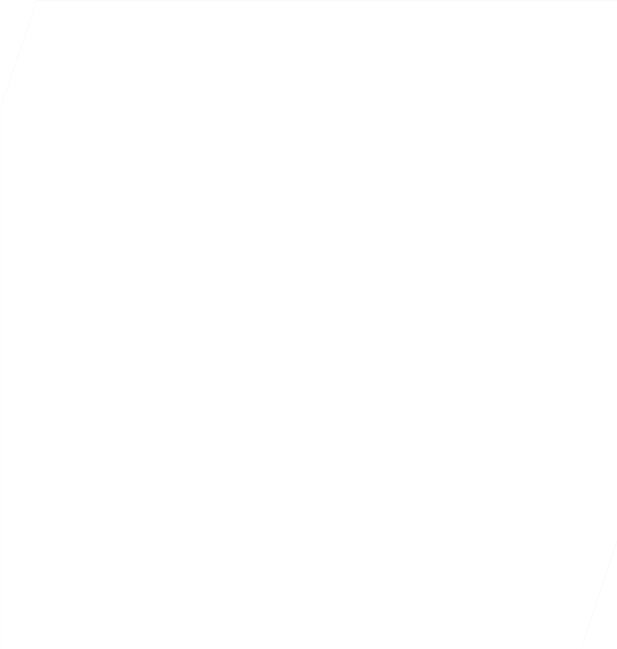 ТАТАРСТАН РЕСПУБЛИКАСЫ ИКЪТИСАД МИНИСТРЛЫГЫ БЕЛӘН КИЛЕШҮ ТӨЗҮ ӨЧЕН ДОКУМЕНТЛАР КАБУЛ ИТҮ БУЕНЧА КОМПЛЕКСЛЫ ХЕЗМӘТ КҮРСӘТҮ
ТАТАРСТАН РЕСПУБЛИКАСЫ ИКЪТИСАД МИНИСТРЛЫГЫ БЕЛӘН КИЛЕШҮ ТӨЗҮНЕҢ ХИСАП ДОКУМЕНТЛАРЫН КАБУЛ ИТҮ БУЕНЧА КОМПЛЕКСЛЫ ХЕЗМӘТ
30
СӘНӘГАТЬ ПАРКЫН АККРЕДИТАЦИЯЛӘҮ ӨЧЕН ДОКУМЕНТЛАР КАБУЛ ИТҮ БУЕНЧА КОМПЛЕКСЛЫ ХЕЗМӘТ
32
Документлар:
-гариза,
- гамәлгә кую документлары,
- ШЭ өчен паспорт күчермәсе,
 технологик тоташтыруны гамәлгә ашыру турында документлар;
 җирдән файдалану хокукы шартнамәләре күчермәләре,
 сәнәгать паркы концепциясе,
 сәнәгать паркы территориясенең мастер планы,
 аңлатма язмасы,
 сәнәгать паркы территориясендә эшчәнлек алып бару турында килешү.
Хезмәтне кластерлы үсеш үзәгендә шәхсән алырга кирәк
Документлар:
гариза,
гамәлгә кую документлары,
 шартнамә һәм/ яки килешү күчермәсе,
тулылыкны исәпләү,
тулылыкны исәпләүгә реестр,
гарантия бирү хаты,
бизнес-план
Хезмәтне кластерлы үсеш үзәгендә шәхсән алырга кирәк
Документлар:
хисап формасы,
бухгалтерлык балансы,
акча чаралары хәрәкәте турында хисап,
түләү документлары (ШЭ өчен),
кертелгән инвестицияләр күләме турында бухгалтерлык белешмәсе,
СЗВМ (иминиятләштерелгән затлар турында белешмәләр)
Хезмәтне кластерлы үсеш үзәгендә шәхсән алырга кирәк
«ТАТАРСТАН РЕСПУБЛИКАСЫ ГАРАНТИЯ ФОНДЫ» КОММЕРЦИЯЛЕ БУЛМАГАН БЕРЛӘШМӘСЕ ЯРДӘМ ЧАРАЛАРЫ
КРЕДИТ ЧАРАЛАРЫ АЛУ ӨЧЕН ТИЕШЛЕ ЗАЛОГ БЕЛӘН ТӘЭМИН ИТЕЛЕШЕ БУЛМАГАН  КУЭ СУБЪЕКТЛАРЫНА ҺӘМ ҮЗМӘШГУЛЬ ГРАЖДАННАРГА ПОРУЧИТЕЛЬЛЕК
33
Поручительлек бирүнең төп шартлары:
Поручительлек суммасы –  70 млн сумга кадәр;
Поручительлек өлеше – кредит суммасыннан, банк гарантисеннән күп дигәндә 70 % 
комиссия – бирелә торган поручительлек  суммасыннан 1 %
 (Татарстан Республикасы Гарантия фондының махсус продуктлары кысаларында комиссиянең ташламалы ставкасы каралган).
РФ.КУЭның цифрлы платформасы
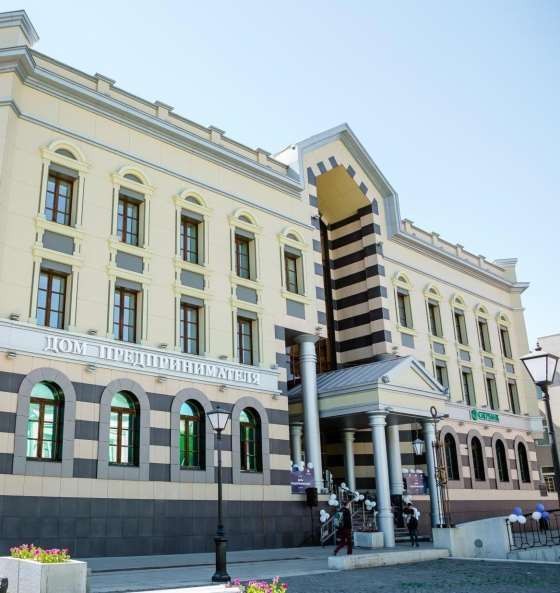 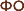 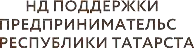 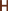 ФОНД ЯРДӘМЕННӘН НИЧЕК ФАЙДАЛАНЫРГА?
ФОНДКА МӨРӘҖӘГАТЬ ИТӘРГӘ:
+7 (843) 524 90 90	FPPRT.RU | МСП.РФ| ФАСТТРЕК.РФ|МОИ СУБСИДИИ
INFO@FPPRT.RU	КАЗАН, ПЕТЕРБУРГ  УРАМЫ, 28

ТАТАРСТАН РЕСПУБЛИКАСЫ МУНИЦИПАЛЬ РАЙОННАРЫНДАГЫ ТӨБӘК ВӘКИЛЛӘРЕНӘ МӨРӘҖӘГАТЬ ИТӘРГӘ
ЭЛЕМТӘ ӨЧЕН ТЕЛЕФОН +7 (843) 524 90 90
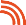 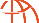 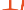 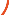 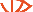 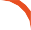 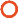 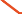 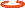 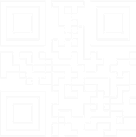 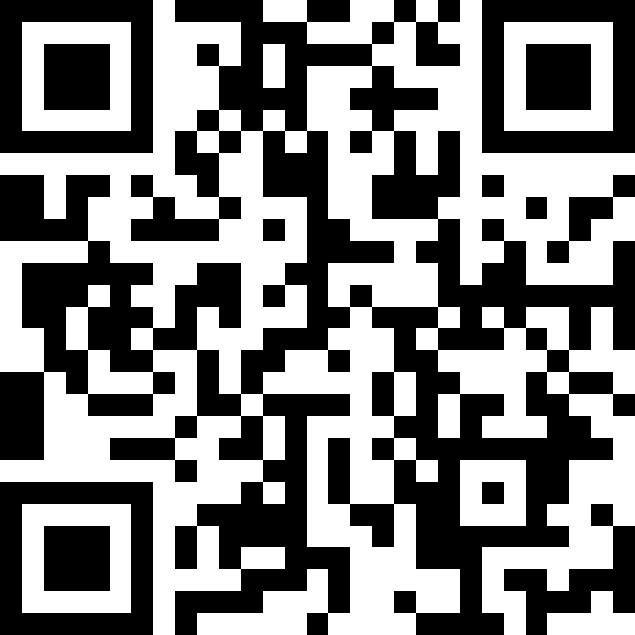 QR-КОД БУЕНЧА ПРЕЗЕНТАЦИЯНЕ
FPPRT.RU